Сведения о расходах бюджета в разрезе муниципальных программ города Георгиевска с указанием непрограммных расходов, а также данные о достигнутых и планируемых целевых показателях соответствующих муниципальных программ в динамике (фактические значения за 2015 год, 2016 год, прогноз на 2017 год и плановый период 2018 и 2019 годов)
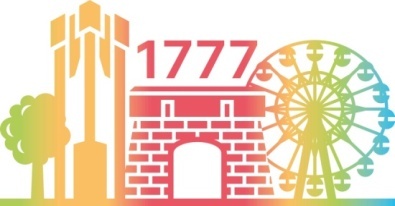 Объем  бюджетных ассигнований в рамках муниципальных программ на 2017 год
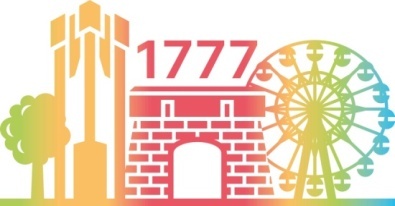 Объемы средств, направленные на реализацию муниципальных программ города Георгиевска
2016 год
2017 год
(тыс.рублей)
Развитие образования и молодёжной политики
Социальная поддержка граждан
Развитие жилищно-коммунального хозяйства, защита населения и территории от чрезвычайных ситуаций
Управление финансами
Управление имуществом
Развитие культуры и спорта
Повышение открытости и эффективности деятельности администрации города Георгиевска
Обеспечение безопасности дорожного движения
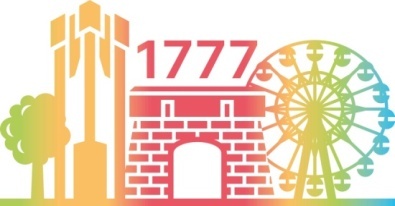 Процент бюджетных ассигнований, запланированных в рамках муниципальных программ в общем объеме бюджета